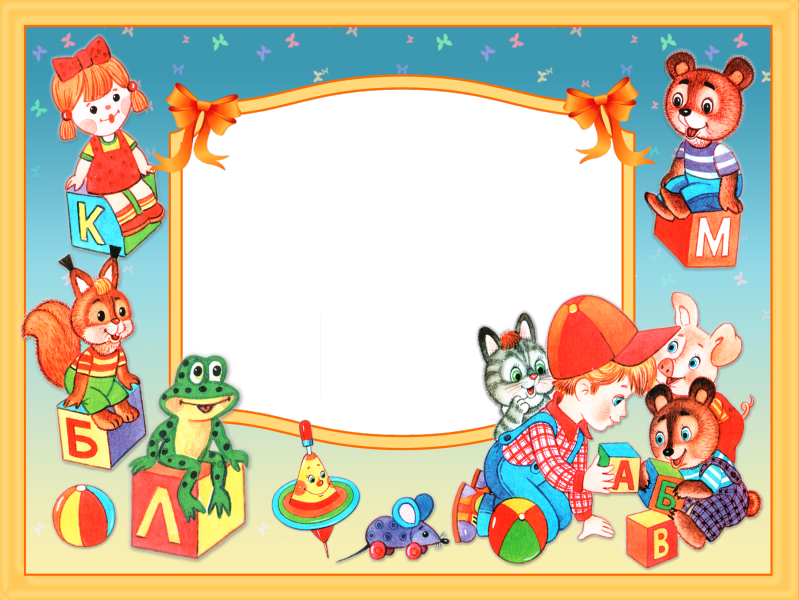 В помощь логопеду
Игры  со звуками
Игра «Лягушка убегает от цапли»
Игра «Лягушка убегает от цапли»
Цель: учить определять наличие (отсутствие) звука Ц 
в слове, развивать фонематический слух.
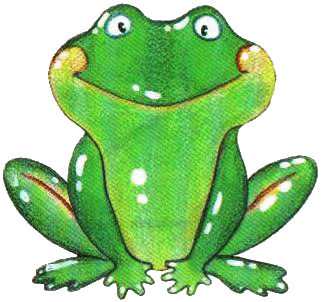 Ход  игры:
Цапля ходит по болоту.
Будто ищет там кого-то.
Ой, боюсь, что эта цапля
Лягушонка хочет сцапать.

Чтобы убежать от цапли, нужно правильно определять, есть в слове звук Ц или нет. Если ребенок правильно определит наличие-отсутствие звука Ц в слове, то идет вперед, если нет, то возвращается назад: стол, цветок, боец, свет, лицо, яйцо, палец, пинцет, песок, кольцо, место, птенец.
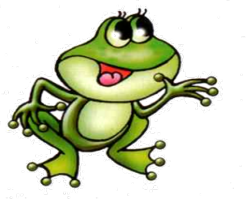 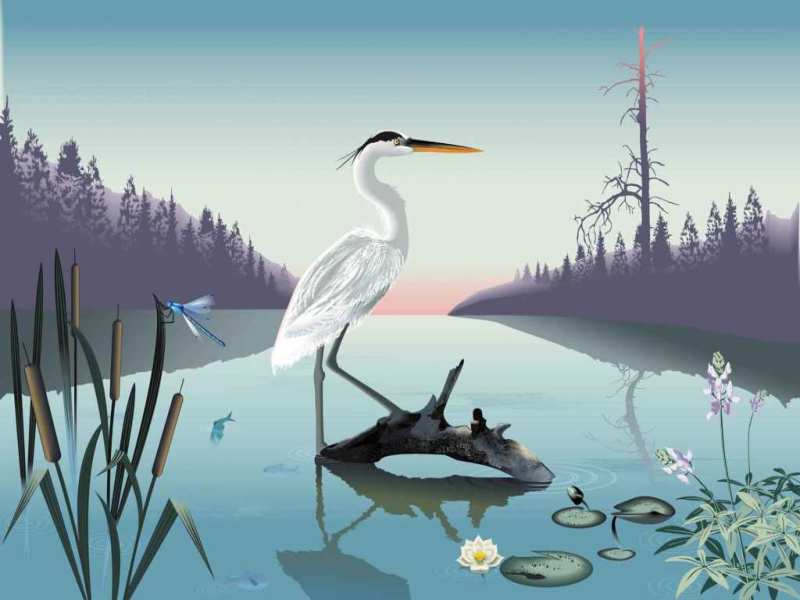 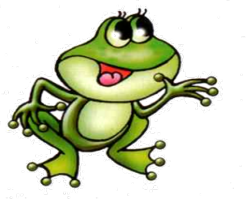 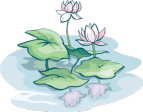 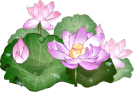 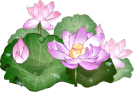 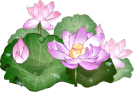 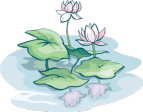 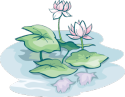 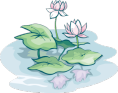 Презентацию подготовила:
учитель-логопед Стойкина Е.А.
МБДОУ ЦРР д/с №15 «Светлячок»
Станицы Тбилисской 
Краснодарского края
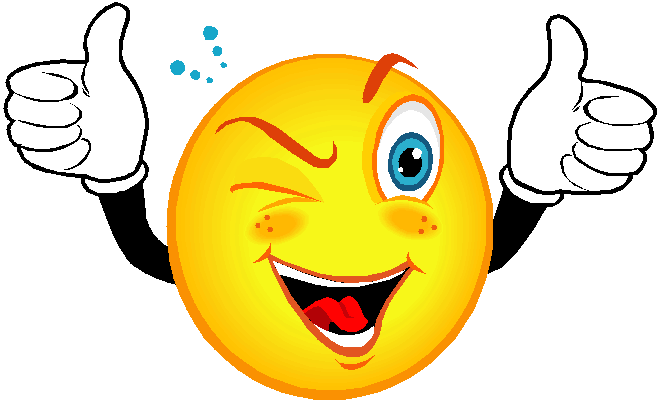